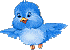 День Матери в России
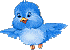 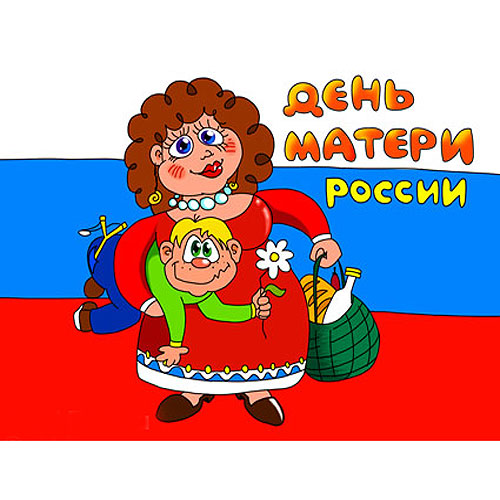 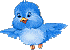 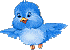 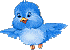 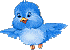 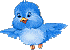 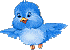 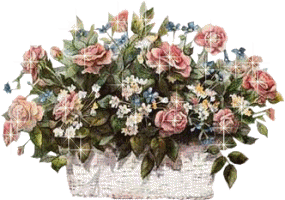 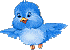 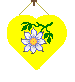 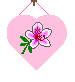 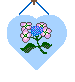 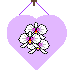 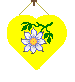 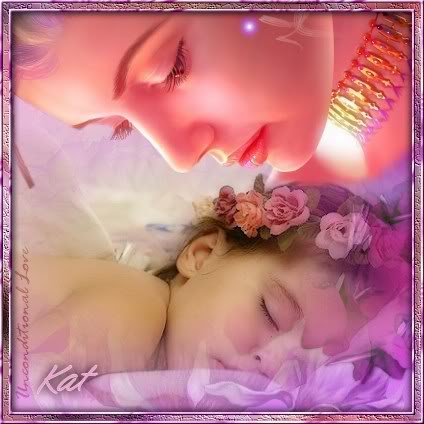 Кто любовью согревает,Всё на свете успевает,Даже поиграть чуток?Кто тебя всегда утешит,И умоет, и причешет,В щечку поцелует - чмок?Вот она всегда какая -Моя мамочка родная!
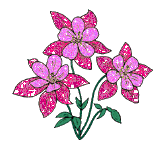 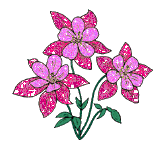 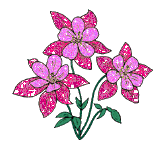 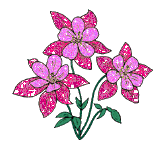 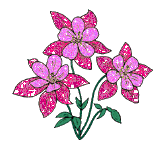 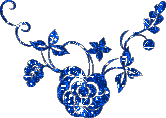 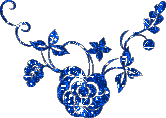 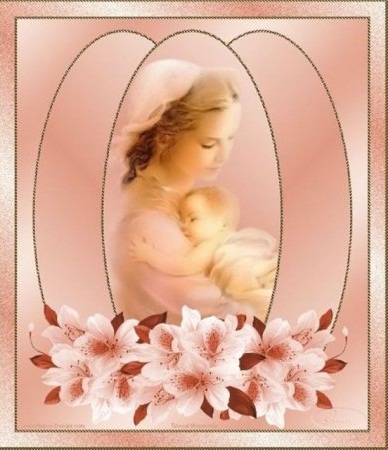 Дорогая мамочка!Не считай понапрасну года,Не грусти, что виски поседели.Так бывает в природе всегда:Это след оставляют метели.Пусть нелегкой была твоя жизнь,Были все ж в ней и радость, и счастье.Ты крепись, дорогая, держись,Обойдут стороною ненастья.Ведь богатство твое - это МЫ:Дочка, сын, внуки, правнуки даже!Долго-долго еще ты живи,Чтоб пра-правнуков тоже понянчить!
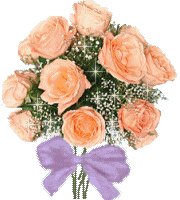 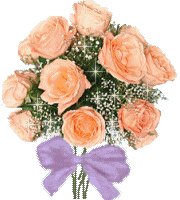 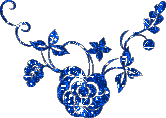 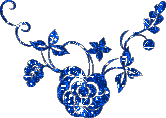 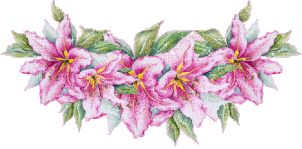 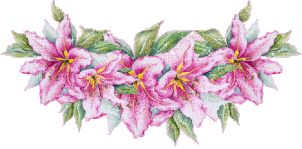 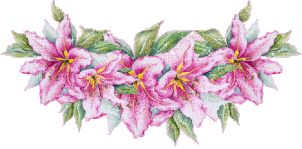 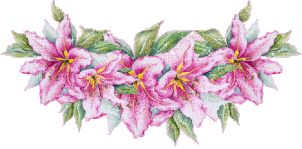 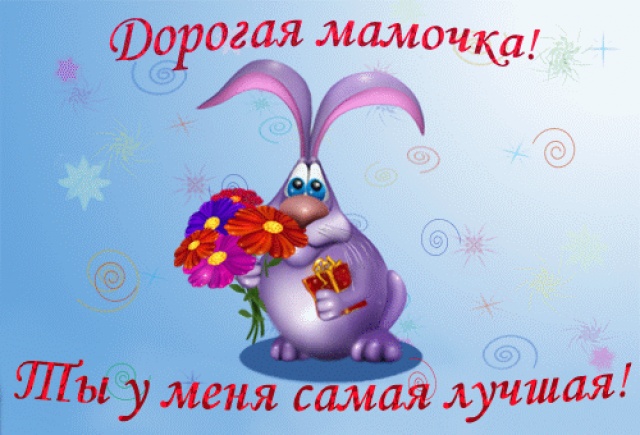 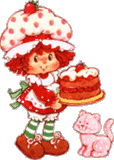 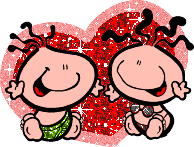 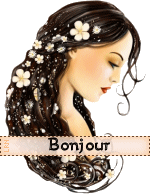 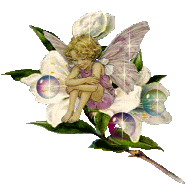 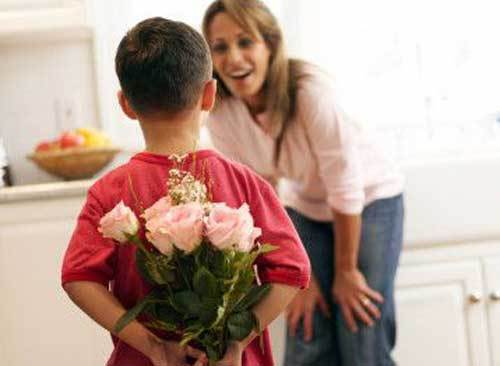 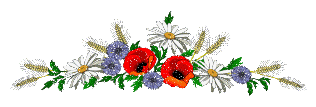 Без сна ночей твоих прошло немало,Забот, тревог за нас не перечесть,Земной поклон тебе, родная мамаЗа то, что ты на белом свете есть.
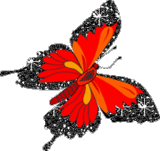 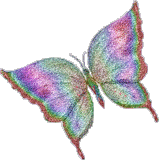 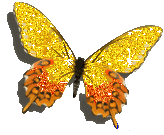 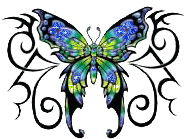 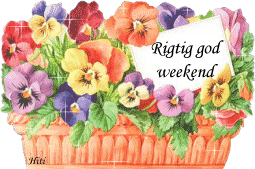 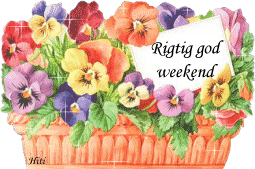 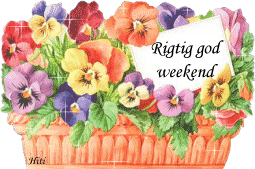 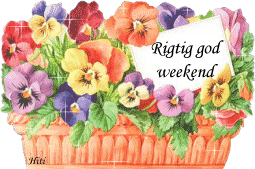 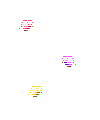 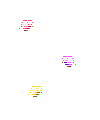 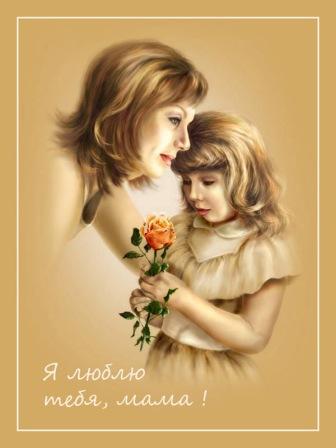 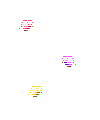 Как испечь большой пирог?Как связать цветной носок?Кто даст правильный совет?Догадались или нет?Нету бабушки родней,Поцелуй ее скорей!
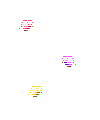 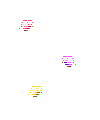 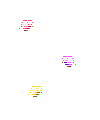 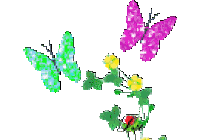 Я люблю тебя, бабушка!
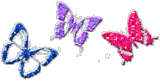 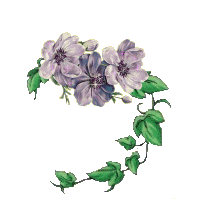 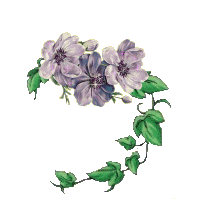 Укрыв от бурь и непогоды, 
счастливый мир ты создаёшь…
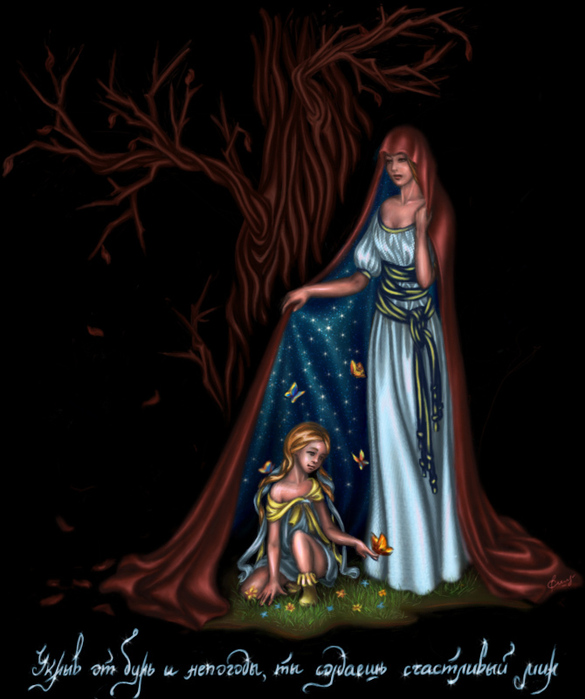 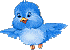 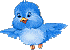 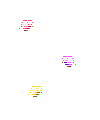 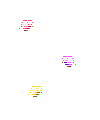 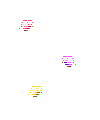 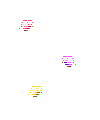 СПАСИБО ТЕБЕ, МАМА!
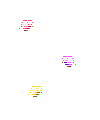 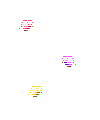 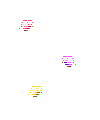 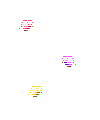 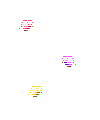 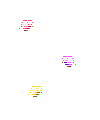 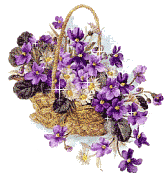 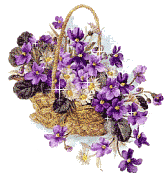 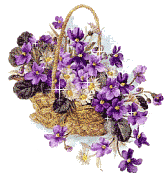 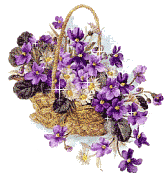 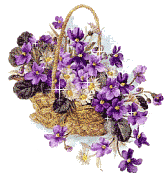 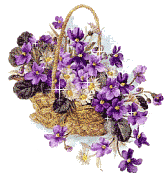 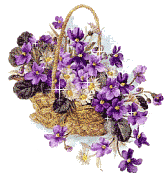 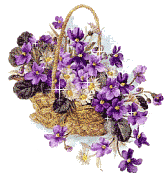 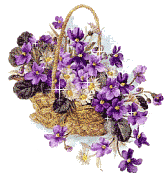 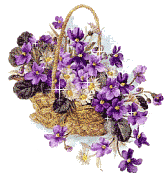 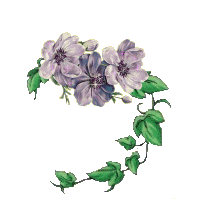 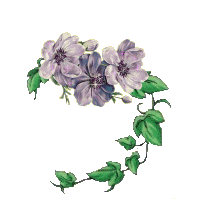 Презентация на тему: 
«Любимая мамочка»
 Составители:
Щекова Ирина Львовна – музыкальный руководитель
Марковская Елена Борисовна - воспитатель
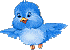 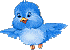 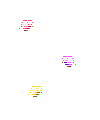 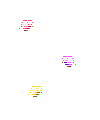 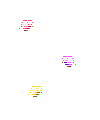 ГБДОУ детский сад № 38
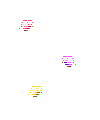 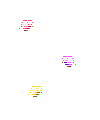 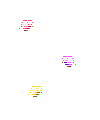 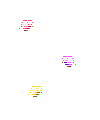 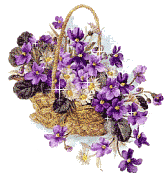 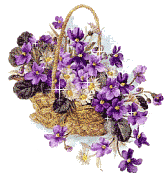 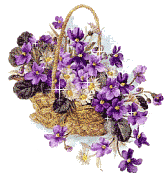 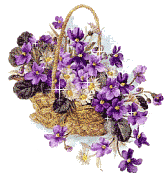 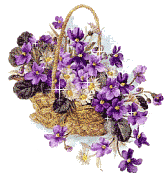 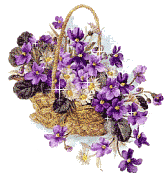 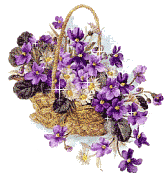 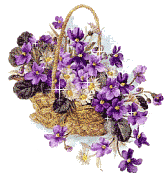 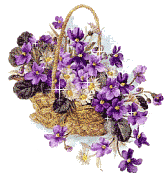 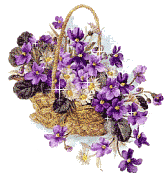